Pomer
Porovnávanie v matematike
Dve čísla môžeme porovnávať:
Podielom:
Rozdielom:
Pýtame sa: 
o koľko viac , o koľko menej
o koľko väčšie, o koľko menšie
Pýtame sa: 
koľko krát viac , koľko krát menej
koľko krát väčšie, koľko krát menšie
Napríklad : 
Porovnaj čísla 15 a 3:
Číslo 15 je o 12 väčšie ako 3.
Číslo 3 je o 12 menšie ako 15.
Napríklad : 
Porovnaj čísla 15 a 3:
Číslo 15 je 5 krát väčšie ako 3.
Číslo 3 je 5 krát menšie ako 15.
Porovnaj dvojice čísel :
Výsledky napíš do pracovného listu, v závere prezentácie sú správne výsledky.
Pomer
Je to vlastne spôsob porovnania najčastejšie dvoch častí celku alebo dvoch množín prvkov, či dvoch hodnôt fyzikálnych veličín,...
Napríklad vo vašej triede je 24 žiakov, z toho je 9 dievčat a 15 chlapcov.
Povieme, že pomer dievčat a chlapcov v triede je:





Alebo povieme, že pomer chlapcov a dievčat je:
9 : 15
Čítame: deväť ku pätnástim
15 :  9
Pomer
Porovnaj pomerom banány a jablká :





Porovnaj pomerom autá a bicykle:
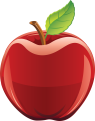 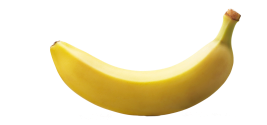 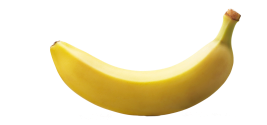 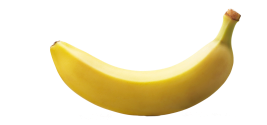 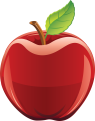 7: 12
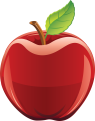 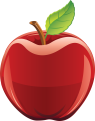 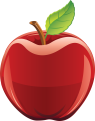 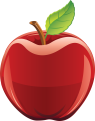 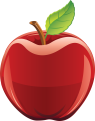 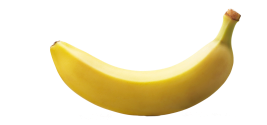 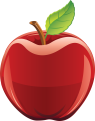 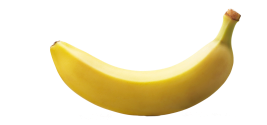 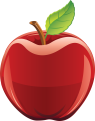 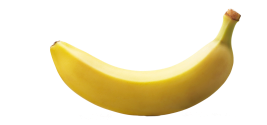 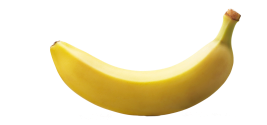 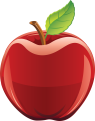 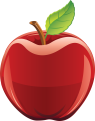 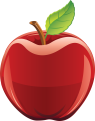 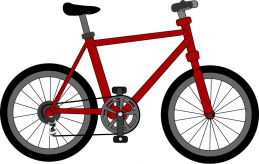 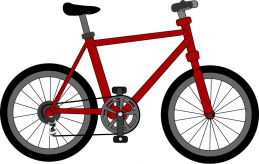 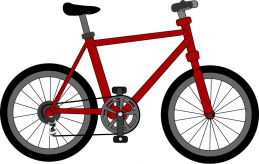 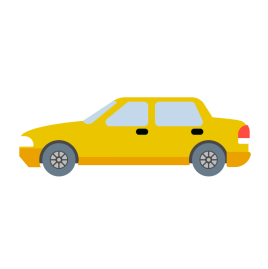 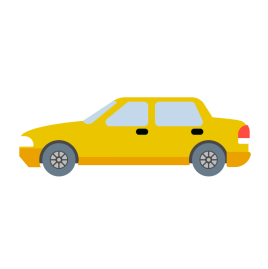 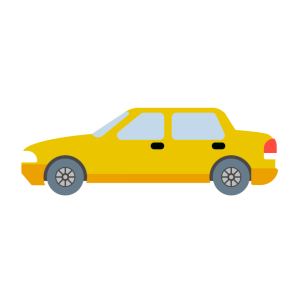 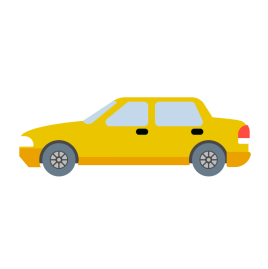 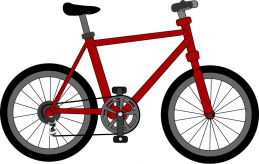 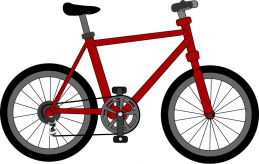 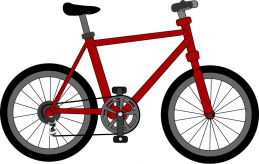 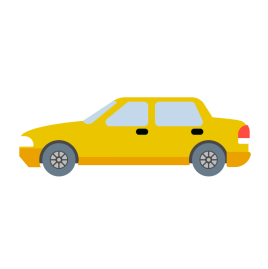 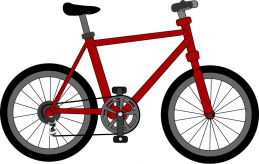 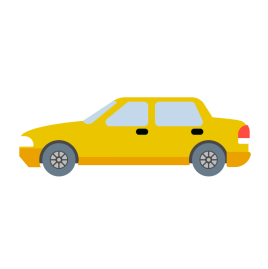 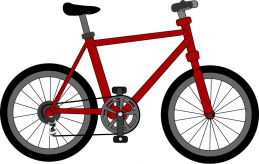 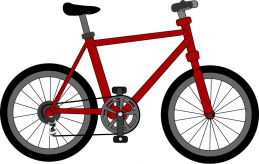 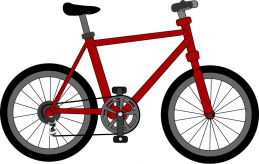 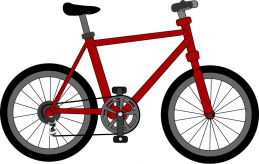 6: 11
Pomer, čo s ním:
Operácie, ktoré môžeme robiť s pomerom sú podobné ako operácie so zlomkami:
Pomer môžeme rozšíriť alebo krátiť číslom rôznym od nuly:
Napr: pomer dievčat a chlapcov je 9:15:


Čísla 9 a 15 majú spoločného deliteľa číslo 3, týmto číslom môžeme obidve čísla v pomere vydeliť:




Ak sú čísla v pomere nesúdeliteľné, hovoríme, že je pomer v základnom tvare.
9 : 15
9 : 15
/ : 3
úprava pomeru na základný tvar
pomer v základnom tvare
3 : 5
Pomer, čo s ním:
Napr: pomer hmotností  dvoch telies je 0,5 kg : 0,75 kg :







Ak chceme porovnať pomerom dve hodnoty fyzikálnych veličín, ktoré sú zadané v rôznych jednotkách, musíme ich premeniť tak, aby boli jednotky rovnaké:
Porovnaj pomerom dĺžky 0,6 m a 250 mm :
0,5  : 0,75
/ · 100
upravíme čísla v pomere na prirodzené
50  : 75
/ : 25
2  :  3
pomer v základnom tvare
0,6 m  : 250 mm
600 mm  : 250 mm
12 : 5
: 50
Úprava pomeru na základný tvar:
Výsledky napíš do pracovného listu, v závere prezentácie sú správne výsledky.
Pomer, čo s ním:
K danému pomeru vieme jednoducho napísať prevrátený pomer:
prevrátený pomer
2  :  3
3 :  2
prevrátený pomer
4  :  1
1 :  4
prevrátený pomer
1  :  12
12 :  1
Postupný pomer:
V praxi používame aj postupný pomer, v ňom porovnávame aspoň tri čísla.
Napr. v balíčku cukríkov sú jahodové, pomarančové a citrónové cukríky, porovnaj ich počet pomerom:







Takýto pomer môžeme interpretovať nasledovne: na každý citrónový cukrík pripadajú v balíčku dva pomarančové a tri jahodové cukríky.
Z postupného pomeru môžeme vybrať tri jednoduché pomery:
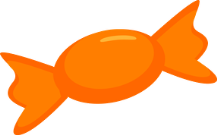 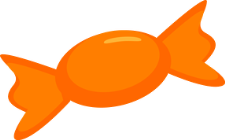 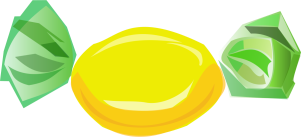 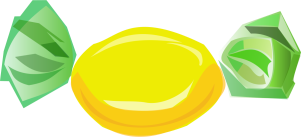 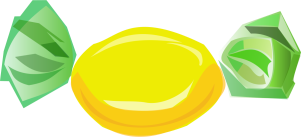 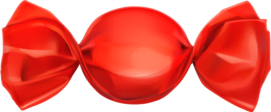 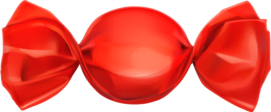 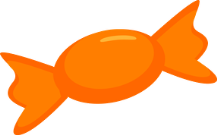 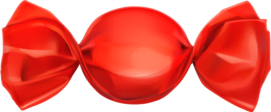 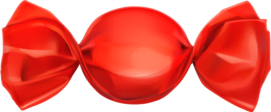 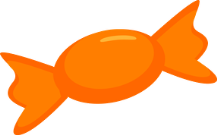 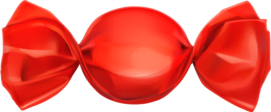 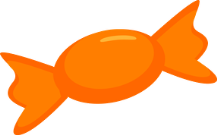 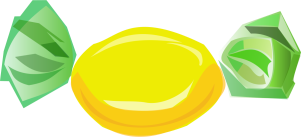 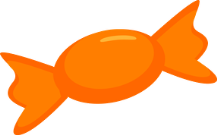 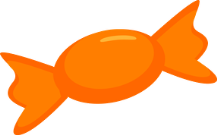 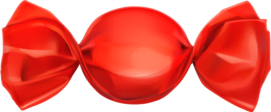 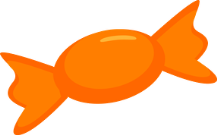 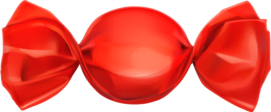 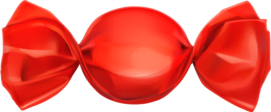 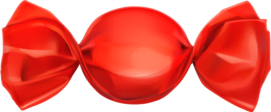 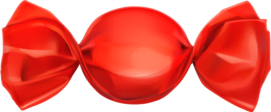 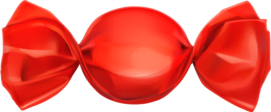 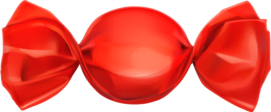 3  :  2  :  1
12  :  8  :  4
: 4
jahodové ku pomarančovým
jahodové ku citrónovým
pomarančové ku citrónovým
3  :  2
2  :  1
3  :  1
Rozdeliť číslo, množstvo v danom pomere
Najčastejšie úlohy typu : rozdeľ 20 cukríkov na dve kôpky v pomere 2 : 3.



Ako na to:
Pomer  2 : 3 znamená, že v jednej kôpke budú 2 rovnaké diely (časti) cukríkov a v druhej kôpke budú 3 také isté diely.
To je spolu 2 + 3 = 5 rovnakých dielov.
Otázka: Koľko cukríkov bude obsahovať jeden diel?
Jeden diel bude obsahovať 20 : 5 = 4 cukríky.
Dva diely budú obsahovať 2· 4 = 8 cukríkov.
Tri diely budú obsahovať 3 · 4 = 12 cukríkov. 
ODPOVEĎ: 20 cukríkov rozdelíme na 8 a 12 cukríkov.
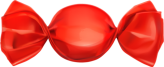 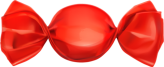 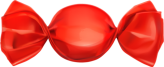 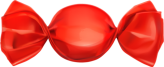 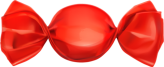 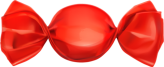 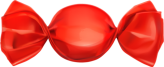 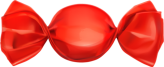 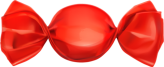 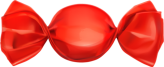 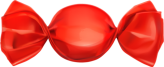 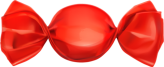 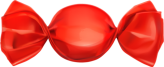 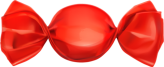 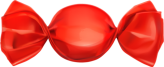 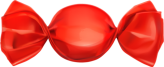 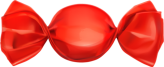 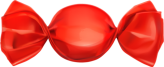 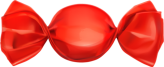 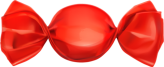 2 + 3 = 5
20 : 5 = 4
2 · 4 = 8
3 · 4 = 12
Rozdeliť číslo, množstvo v danom pomere
Výsledky napíš do pracovného listu, v závere prezentácie sú správne výsledky.
Porovnaj dvojice čísel :
Úprava pomeru na základný tvar:
Rozdeliť číslo, množstvo v danom pomere
Ďakujem za pozornosť !
Zdroj obrázkov: internet